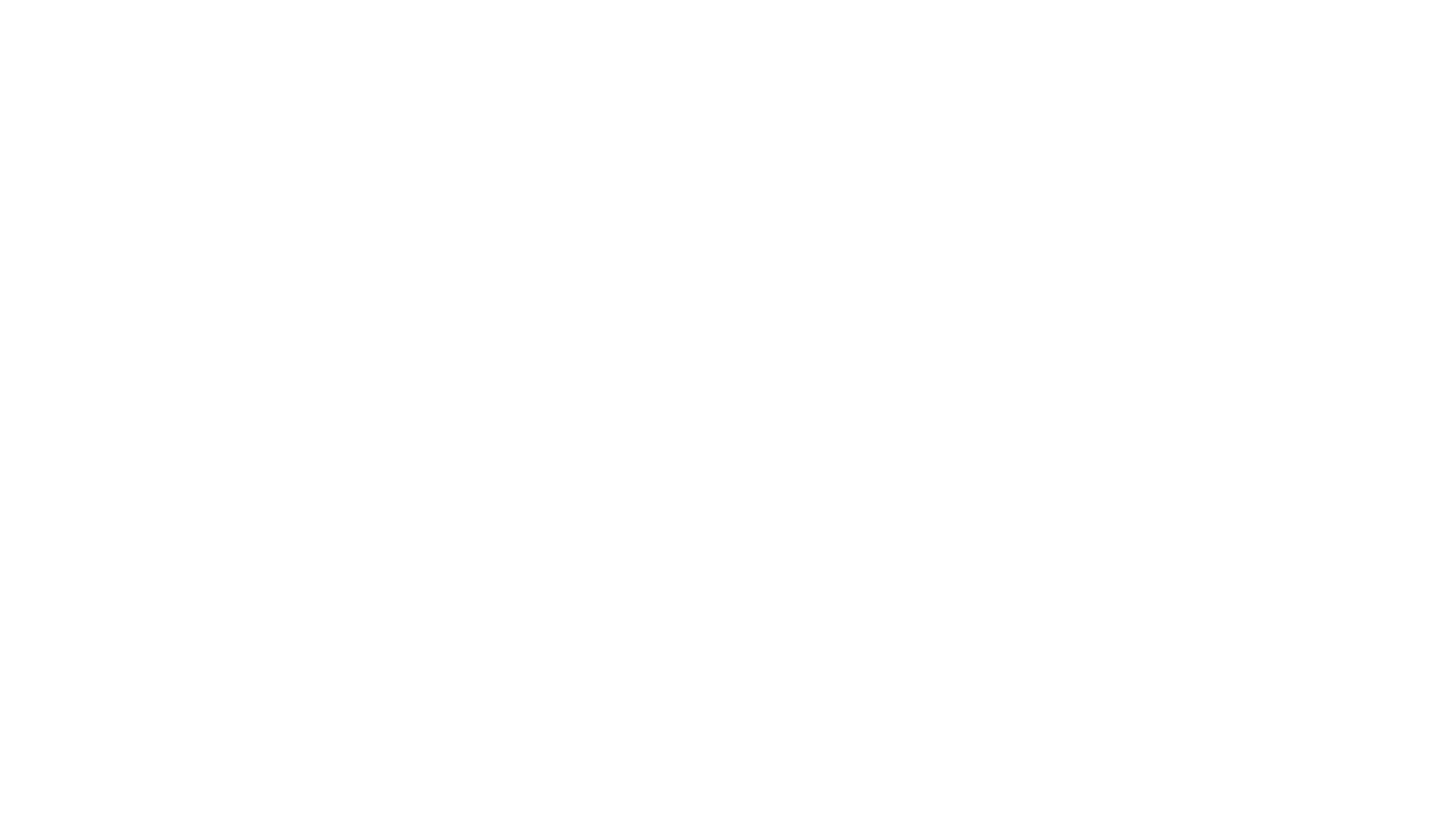 Printing Press
Printing Press
Watch this clip https://www.youtube.com/watch?v=LAt-lB9JIqw
Discuss:
1) What innovation is the commercial depicting?
2) What do you know about this innovation?
1) What do you see?2) Who is he?  3) What is he doing?4) What connections can you make between the video clip and this image?
Discuss: Who first invented the printing press?
1) Watch this film: https://www.youtube.com/watch?v=fcEEPzbgC_k
And take notes on important details

2) Watch this film: https://www.youtube.com/watch?v=ksLaBnZVRnM
What title would you give this clip? _____________________